Deep Residual Learning for Image Recognition
Kaiming He, Xiangyu Zhang, Shaoqing Ren, Jian Sun
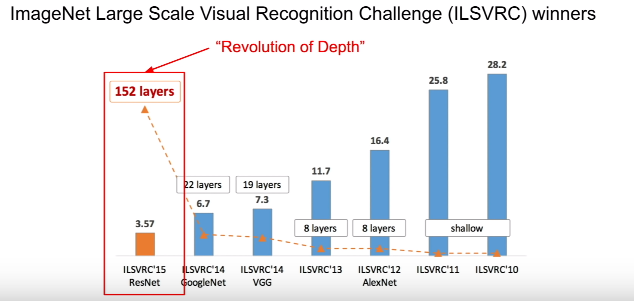 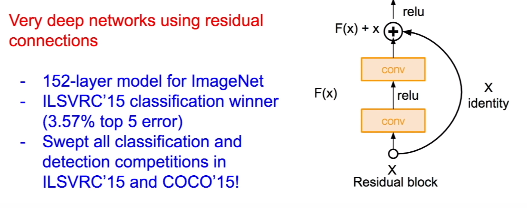 Why should we make deep networks? & How deep it should be?
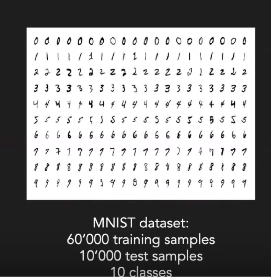 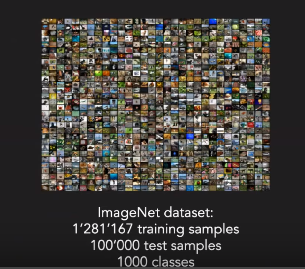 What happens when we continue stacking layers on a plain neural network?
What happens when we continue stacking layers on a plain neural network?
NO!!
Why it is not okay to add more layers?
Vanishing/Exploding gradients
Degradation Problem
Degradation Problem
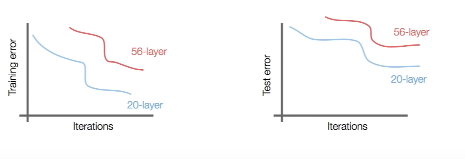 Hypothesis: 
Deeper models are harder to optimize.  This is an optimization problem

Reason:
Deeper models should perform at least as well as the Shallower models

Solution by Construction: 
Taking the learned layers from the shallower models and then for the remaining additional deeper layers add identity x
Residual Learning & Residual Functions
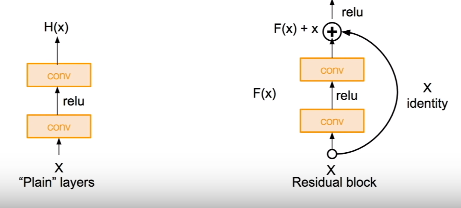 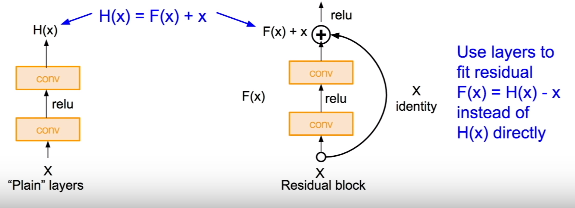 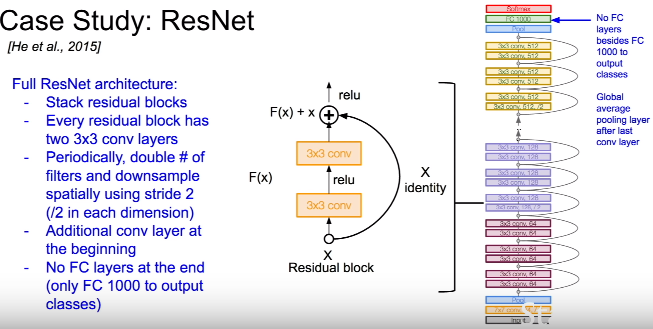 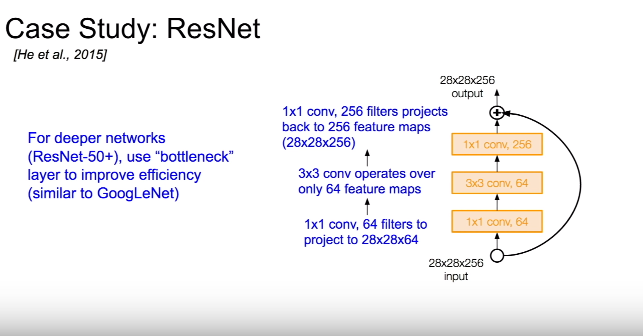